Gesundheitliche Versorgungsplanung (GVP) nach § 132g SGB V in SalzgitterVorstellung von Dr. Rieke Schnakenberg
09.11.2022 von 14:00 – 16:00 Uhr
Ort: Kulturscheune im Alten Dorf, Thiestraße 22, SZ-Lebenstedt
Wer von Ihnen hat schon von GVP oder ACP oder BVP gehört?
Agenda
Hintergrund zu GVP 
Das GVP-Projekt in Niedersachsen
Bericht aus/über der Praxis
1. Hintergrund
Was ist die Gesundheitliche Versorgungsplanung (GVP) und wo findet sie wie Anwendung?
Einführung in GVP
GVP ist ein individueller Gesprächsprozess durch eine ausgebildete Person über Wünsche zur medizinisch-pflegerischen Versorgung für den Fall der Einwilligungsunfähigkeit.
ACP  Advance Care Planning
GVP  Gesundheitliche Versorgungsplanung (§132g SGB V)
BVP  Behandlung im Voraus planen (Beispielkonzept)
Warum Gesundheitliche Versorgungs-planung (GVP)?
„Konventionelle“ Verfügungen oft nicht anwendbar
Nicht vollständig
Nicht aktuell genug
Nicht auffindbar
Entsprechen nicht immer dem Patient*innenwillen
Bevollmächtigte oft nicht hinreichend informiert
GVP mindert nachweislich Ängste und Unzufriedenheit
Was wird besprochen?
Wertebogen
Notfallsituationen
Einwilligungsunfähigkeit unklarer Dauer
Dauerhafte Einwilligungsunfähigkeit
Patientenverfügung bzw. Vertreterdokumentation
Prozess über mehrere Gespräche
Einbezug von Vertrauenspersonen und Versorgenden nach Möglichkeit & Wunsch
Ggf. Vertreterdokumentation
Bei nicht-Einwilligungsfähigkeit
Häufig in der Eingliederungshilfe
Merke – „Einwilligungsfähig ist, wer Art, Bedeutung und Tragweite (Risiken) der ärztlichen Maßnahme erfassen kann“
Grundsätzlich immer zunächst Umfang der Entscheidungsfähigkeit prüfen und direkt geäußerten Willen erfragen!
Quelle: 
https://de.wikipedia.org/wiki/Einwilligungsfähigkeithigkeit (Stand: 31.05.2022)
[Speaker Notes: https://de.wikipedia.org/wiki/Einwilligungsf%C3%A4higkeit]
Rechtlicher Hintergrund
Seit 2009
§ 1901a Absatz 1 Satz 1 BGB „Patientenverfügungsgesetz“
  dem in der PV formulierten Willen ist nachzukommen, sofern gültig und nicht 	 	 mündlich widerrufen!

Seit 2015
§132 g SGB V „Gesundheitliche Versorgungsplanung“ (im HPG)
  freiwilliges Angebot durch GKV refinanziert in EH & vollstationärer Pflege

2016
BGH-Urteil zu Formulierungen in der Patientenverfügung

Seit 2017
Ausgestaltung des § 132g SGB V
[Speaker Notes: BGH-Ureil: „Sie beziehen sich nicht auf konkrete Behandlungsmaßnahmen, sondern benennen ganz allgemein "lebensverlängernde Maßnahmen". Auch im Zusammenspiel mit den weiteren enthaltenen Angaben ergibt sich nicht die für eine Patientenverfügung zu verlangende bestimmte Behandlungsentscheidung.“]
Vereinbarung nach §132g Abs. 3 SGB V
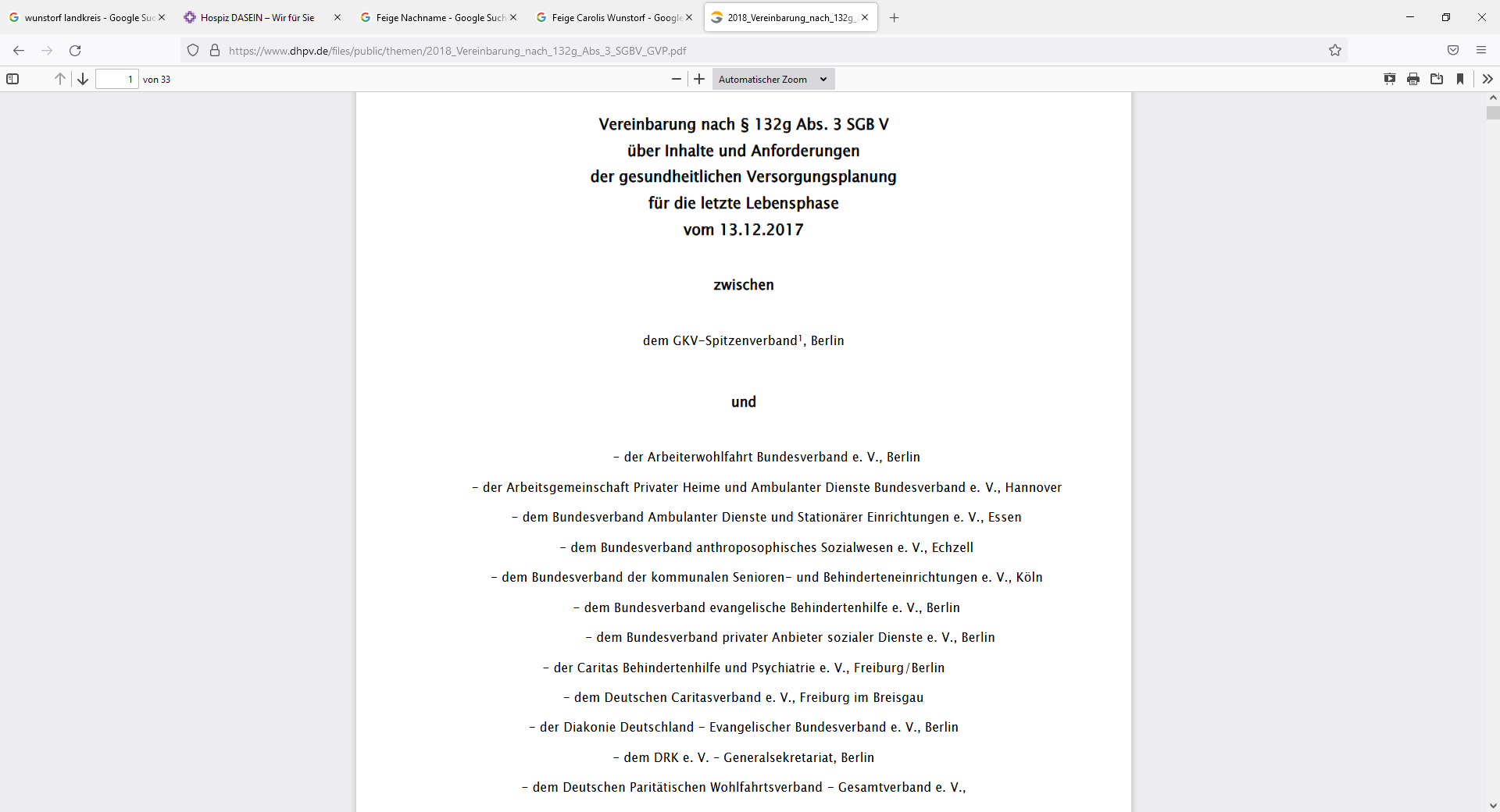 Quelle:
https://www.dhpv.de/files/public/themen/2018_Vereinbarung_nach_132g_Abs_3_SGBV_GVP.pdf (letzter Aufruf: 06.05.2022)
Weiterbildung und Refinanzierung
Weiterbildung
Mind. ½ Jahr (berufsbegleitend), Kosten variieren (etwa 2.000€) 

Pauschale Finanzierung anhand der Anzahl GKV-Versicherter
¼ Stelle auf 100 Bewohner*innen
[Speaker Notes: Vertragsabschluss richtet sich nach Plätzen insgesamt und nicht nach Anzahl der GKV-Versicherten Bewohnenden]
Umsetzungsbeispiele
Mitarbeiter*in eines Trägers
Mitarbeiter*in eines Hauses 
Externe Anbieter*innen Mitarbeiter*in eines Palliativstützpunktes/ Hospizdienstes
Aus Landes- oder Forschungsprojekten finanzierte Beratende 
Aus Eigenmitteln von Kliniken Beratende im Krankenhaus
Aktueller Umsetzungsstand in NDS
194 Versorgungsverträge mit GKVen: Stand Mai 2022

 knapp 2.000 Pflegeeinrichtungen im Jahr 20191

 gut 600 Einrichtungen der EH in NDS2
Quellen: 
https://de.statista.com/statistik/daten/studie/543382/umfrage/anzahl-pflegeheime-nach-traegerschaft-und-bundesland/ 
Information per Mail vom Niedersächsischen Landesamt für Soziales, Jugend und Familie; Unterfachgruppe 1 „Sozialhilfe/Eingliederungshilfe“
2. Das GVP-Projekt
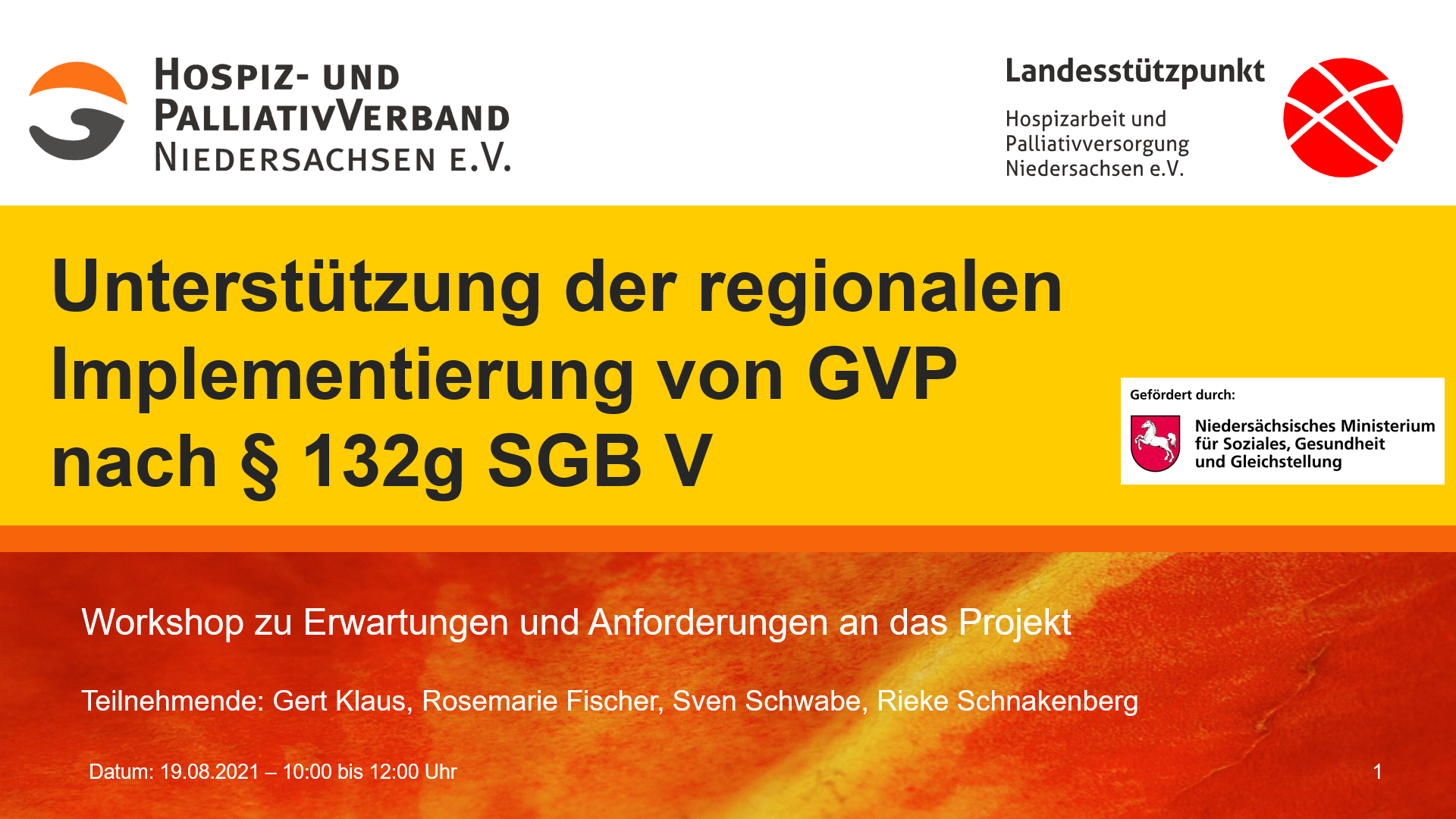 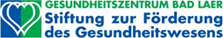 Mein Angebot:
Aufklärung und Mitorganisation von Informationsveranstaltungen 
Teilnahme und Einbringung meiner Expertise bei „AG“-Sitzungen
Ständige Telefon- oder Mail-Beratung zu GVP
Pflege der Kontaktdatenbank und Vernetzung (auch darüber hinaus)
AG-Sitzungen (AG-Altenpflege und AG-Eingliederungshilfe) des Landesstützpunktes mit vielen GVP-Themen
Landesweite Informationsveranstaltungen
Warum Vernetzung?
Eine Vernetzung in der Region ist wichtig für:
Qualitätssicherung von GVP in der Region
Möglichkeit zur kollegialen Beratung der Gesprächsbegleitenden
Einheitlichkeit/Transparenz über die verschiedenen Angebote / Dokumente
Einbezug aller Akteur*innen
Auch die interne Vernetzung ist umfangreich: 
Informationen für alle Mitarbeitenden in der Einrichtung
Klärung der Rolle der GVPler*innen
Bekanntheit und Akzeptanz des Patientenwillens
Situation in Salzgitter
Mindestens eine Einrichtung mit Vergütungsvereinbarung
Kennen Sie eine?
[Speaker Notes: Herr Börgmann kann hier ggf. korrigieren. Frau Bruns, Mitarbeiterin hat hier 2 genannt.]
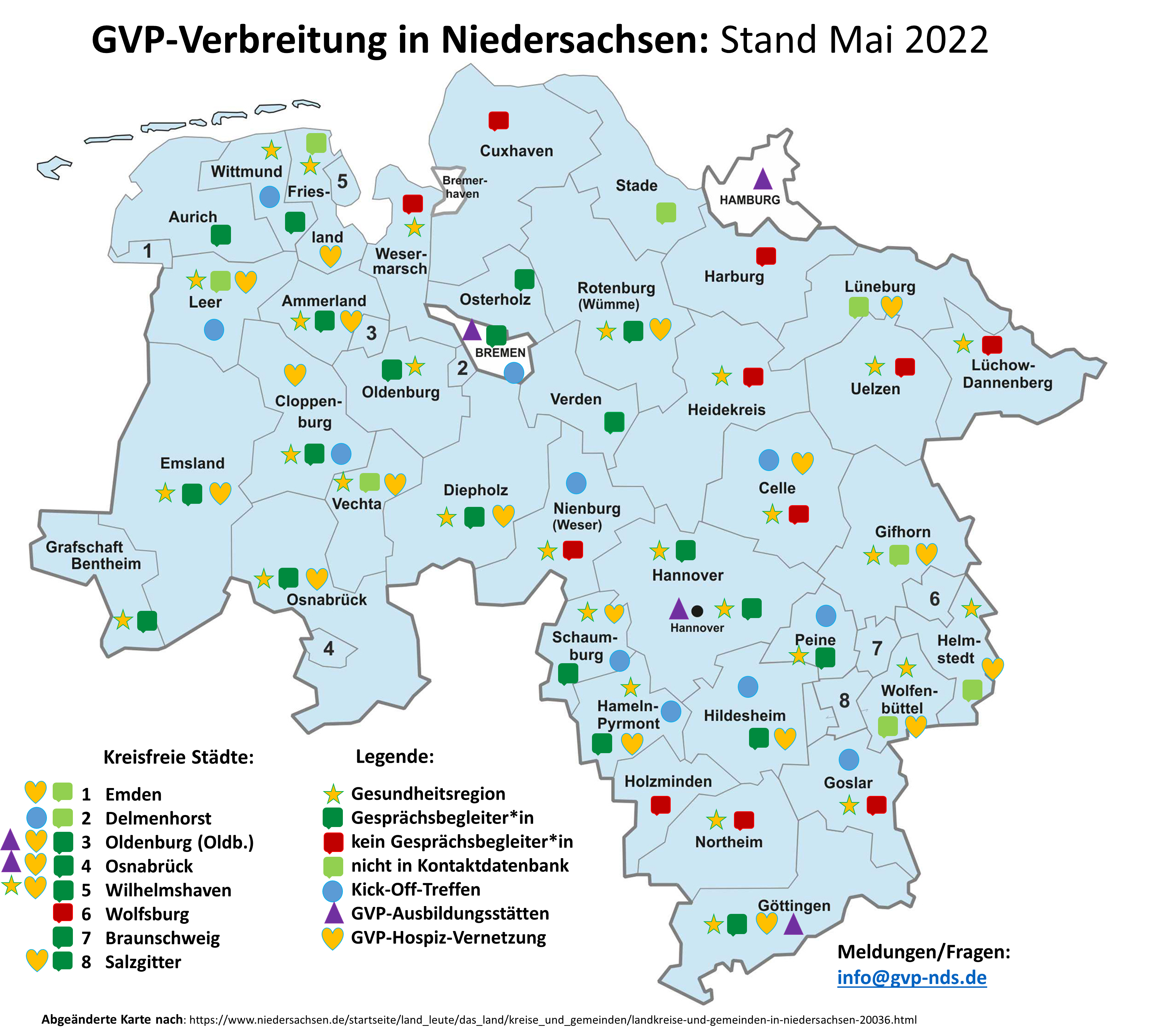 DANKE für Ihre Aufmerksamkeit!
Kontakt: 
Dr. Rieke Schnakenberg, MPH
Tel.: 05141/2198557
Email: schnakenberg@hospiz-nds.de
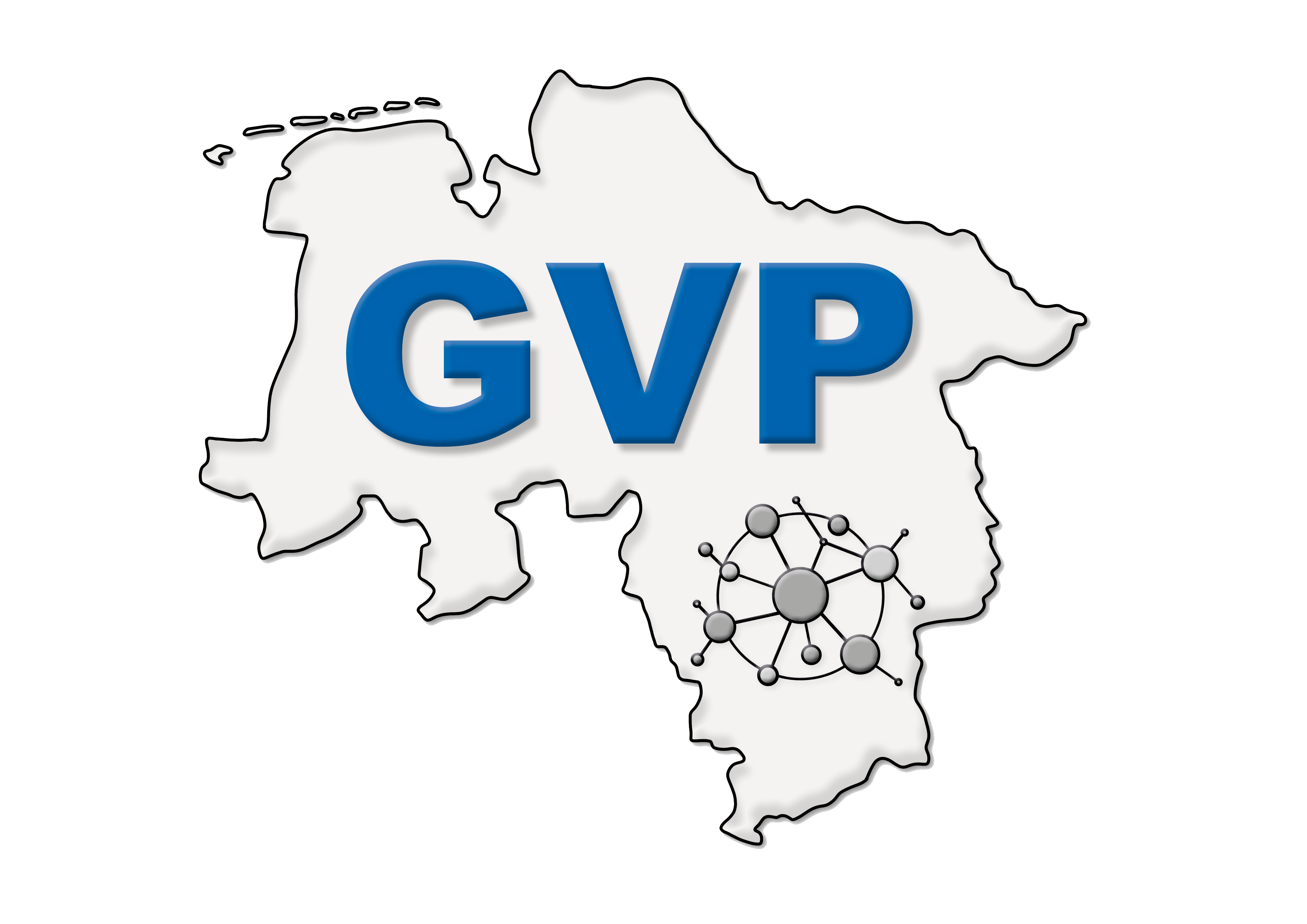 Kooperationsprojekt:

		und
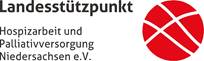 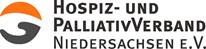 Projektförderung durch: 

		           und
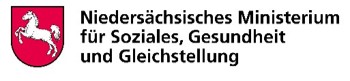 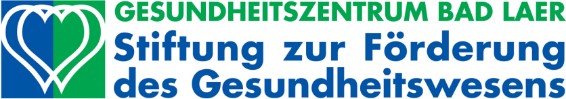 Ausbildungsanbieter*innen
Mildred-Scheel-Akademie, UK Göttingen, Bremen, Oldenburg
Akademie für Pflegeberufe & Management (apm) (Braunschweig)
Bundesakademie für Kirche und Diakonie (Berlin)
Caritas (Münster und Ahaus)
Charon (HH)…

 auch Online-Angebote!
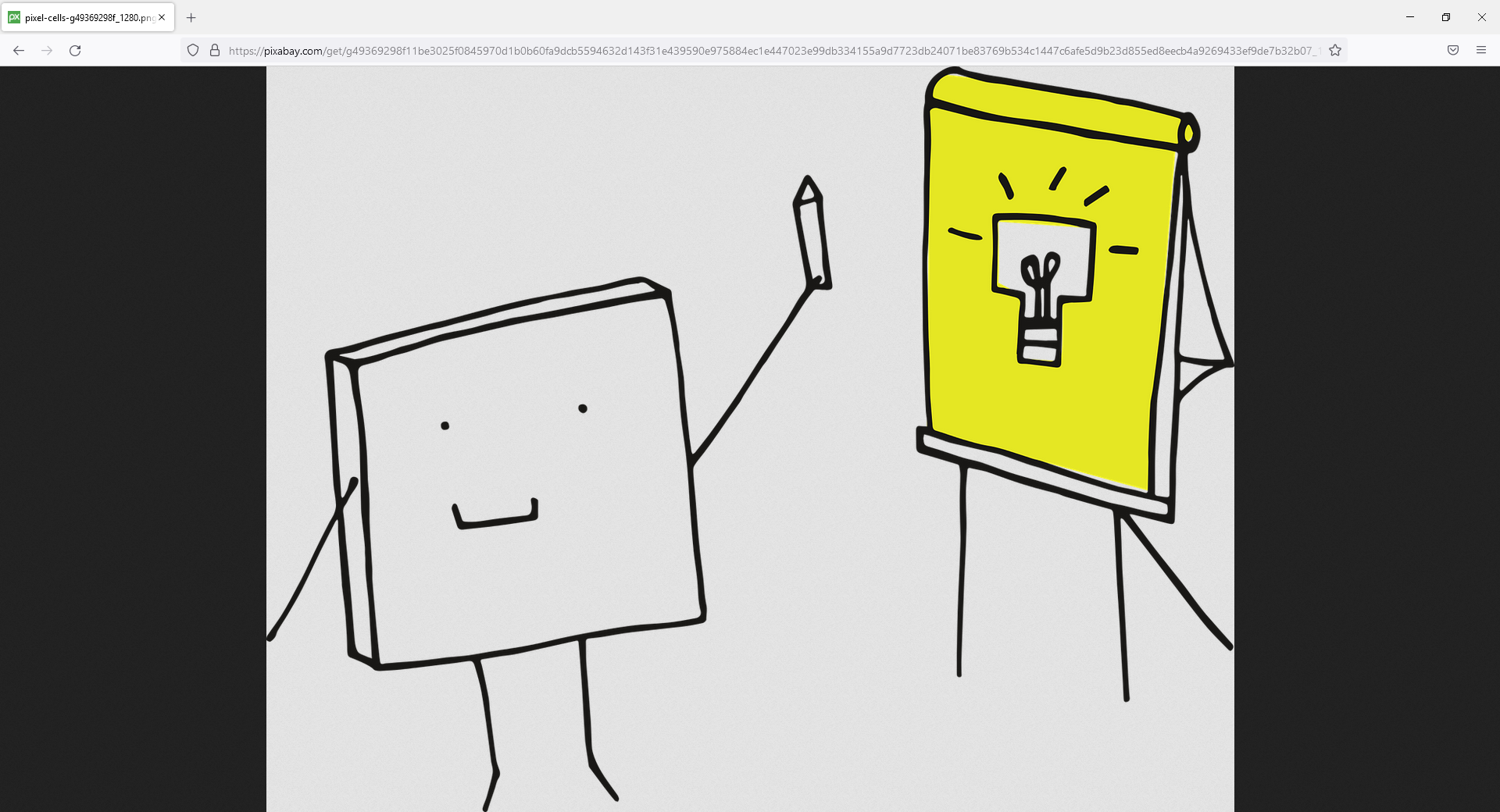 Rolle der Hausärzte bei GVP
Zusatzpauschale „37400“ für Ärzte
„für die Beteiligung an der Beratung eines Patienten in Zusammenarbeit mit einem Berater “ 
	 individuelle Fallbesprechung, Aufzeigen von 		     Behandlungsmöglichkeiten
Seit 01.01.2019 für die Unterstützung des § 132g SGB V 
mit 100 Punkten bewertet (10,82 Euro) und kann einmal im Behandlungsfall angesetzt werden
Quelle: 
ÄrzteZeitung, Beratung der letzten Lebensphase wird vergütet, https://www.aerztezeitung.de/Wirtschaft/Beratung-der-letzten-Lebensphase-wird-verguetet-252128.html,11.01.2019